Figure 3 Non-linear regression of the plot of average percentage binding (determined from three or more sets of ...
Nucleic Acids Res, Volume 33, Issue 9, 1 May 2005, Pages 3057–3064, https://doi.org/10.1093/nar/gki612
The content of this slide may be subject to copyright: please see the slide notes for details.
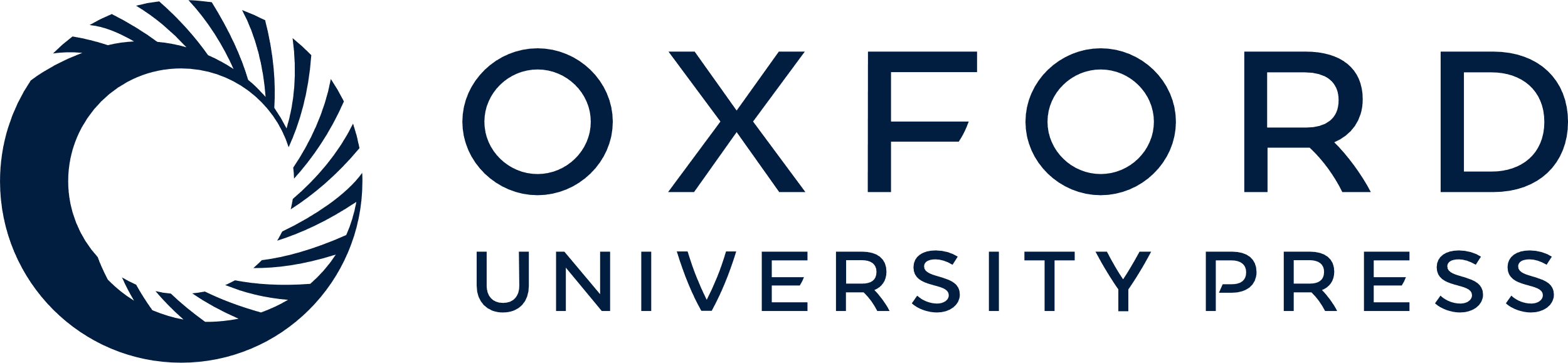 [Speaker Notes: Figure 3 Non-linear regression of the plot of average percentage binding (determined from three or more sets of titrations per duplex) and concentration of MBD for selected modified duplexes tested in EMSA assay. Halogenated pyrimidine lesions in a CpG sequence context mimic 5mC by binding to the MBD with high affinity. The x-axis represents MBD concentration (nM). The y-axis represents present binding.


Unless provided in the caption above, the following copyright applies to the content of this slide:  © The Author 2005. Published by Oxford University Press. All rights reserved  The online version of this article has been published under an open access model. Users are entitled to use, reproduce, disseminate, or display the open access version of this article for non-commercial purposes provided that: the original authorship is properly and fully attributed; the Journal and Oxford University Press are attributed as the original place of publication with the correct citation details given; if an article is subsequently reproduced or disseminated not in its entirety but only in part or as a derivative work this must be clearly indicated. For commercial re-use, please contact journals.permissions@oupjournals.org]